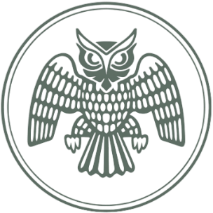 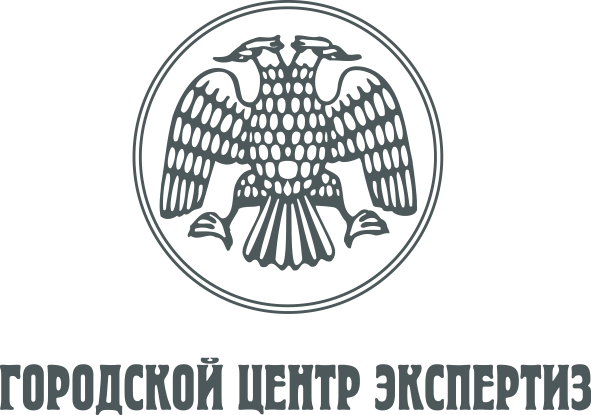 Экспертиза документации на техническое перевооружение ОПО.
Разработка декларации промышленной безопасности.
1
Разработка разделов «Промышленная безопасность» в составе проектной документации.
2
3
Разработка ПМЛА и ПЛАРН.
Снижение класса опасности ОПО.
4
Разработка СТУ.
5
7
6
8
Аудит промышленной безопасности ОПО.
Разработка паспортов безопасности ТЭК.
Санкт-Петербург, 2024
Обращение директора
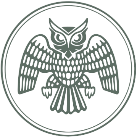 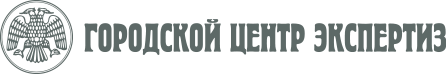 Друзья!
Я рад представить Вам услуги компании ООО «Городской центр экспертиз» (ООО «ГЦЭ»). За нашими плечами история более чем 30-летней деятельности. Сегодня в списке наших заслуг – клиенты-лидеры всех отраслей промышленности и богатый опыт экспертов.
	ООО «ГЦЭ» осуществляет полный спектр услуг по промышленной безопасности (ПБ): от идентификации опасных производственных объектов (ОПО) и экспертизы документации на техническое перевооружение до разработки обоснования безопасности.
	Мы любим свою работу и внимательно относимся к каждому клиенту, именно поэтому нас выбирают крупнейшие предприятия всех отраслей промышленности: Газпром, Роснефть, Транснефть, Сибур, Лукойл, РусАл, Северсталь, Квадра, Россети и многие другие. 
 	Вместе мы сделаем Ваше производство еще более эффективным и безопасным!
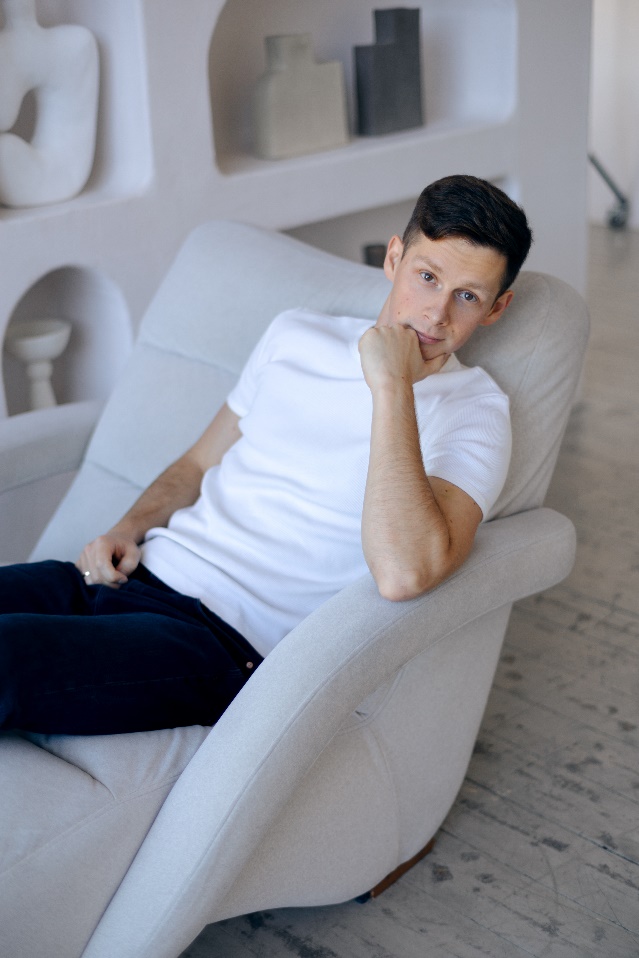 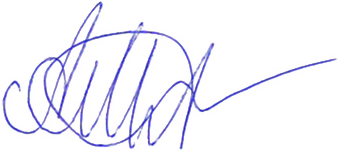 Директор ООО «Городской центр экспертиз»
Михаил Аткин
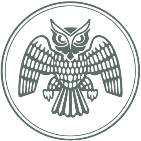 Наши преимущества
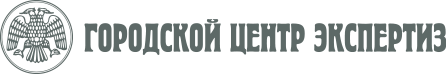 Придерживаемся политики высокой социальной ответственности.
Входим в группу компаний «Городской центр экспертиз».
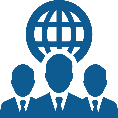 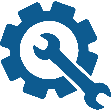 Наличие сертификата ISO 9001.
Работаем с 1994 года.
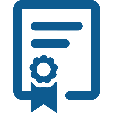 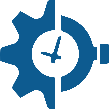 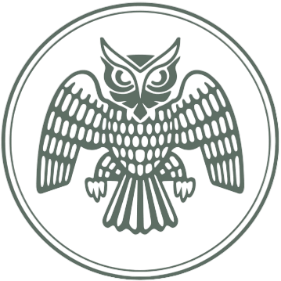 Многолетний практический опыт экспертов.
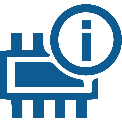 Уникальные IT-разработки.
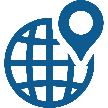 Клиенты – крупнейшие промышленные предприятия всех отраслей промышленности.
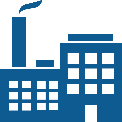 Наша миссия – помогать промышленным предприятиям соответствовать ожиданиям общества.
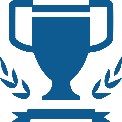 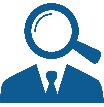 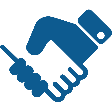 В штате — ведущие эксперты России в области промышленной безопасности, многократно премированные за профессиональные достижения.
Постоянные члены ряда  некоммерческих СРО.
Наши услуги
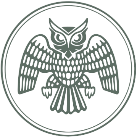 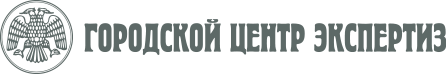 Снижение класса опасности ОПО.
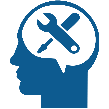 Аудит промышленной безопасности опасного производственного объекта (ОПО).
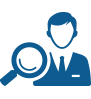 Экспертиза промышленной безопасности декларации промышленной безопасности (в составе документации на техническое перевооружение).
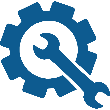 Разработка декларации промышленной безопасности (для действующих объектов и в составе проектной документации).
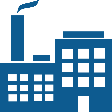 Экспертиза промышленной безопасности документации на техническое перевооружение ОПО.
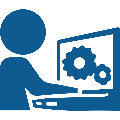 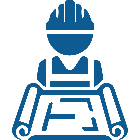 Разработка обоснования безопасности ОПО в составе проектной документации.
Экспертиза промышленной безопасности документации (на консервацию, ликвидацию ОПО).
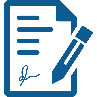 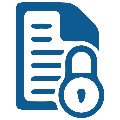 Разработка паспорта безопасности ОПО
Наши услуги
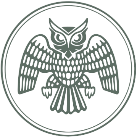 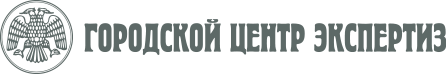 Обоснование соответствия проектных решений требованиям безопасности в соответствии с 384-ФЗ методами моделирования и оценки риска.
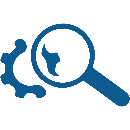 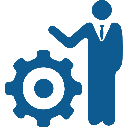 Разработка планов ликвидации аварийных разливов нефти (ПЛАРН).
Разработка разделов «Промышленная безопасность» в составе проектной документации.
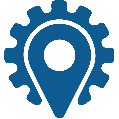 Разработка специальных технических условий (СТУ)
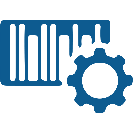 Разработка стандартов системы управления промышленной безопасности организации.
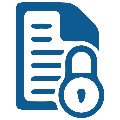 Разработка планов мероприятий по локализации и ликвидации последствий аварий на ОПО (ПМЛА).
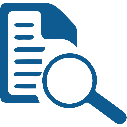 Наши клиенты
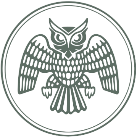 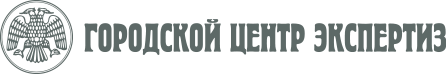 Нефтегазовая отрасль
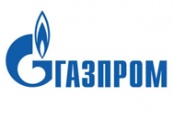 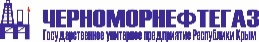 «За время сотрудничества ООО «ГЦЭ» на основании заключенных договоров провело декларирование опасных производственных объектов и выполнило экспертизы промышленной безопасности деклараций промышленной безопасности на опасных производственных объектах следующих типовых наименований (именных кодов):
 ОПО нефтегазодобывающего комплекса (4);
 ОПО магистрального трубопроводного транспорта (5);
 ОПО химической, нефтехимической нефтеперерабатывающей промышленности (7).
Располагая необходимой лицензией, оборудованием, программным обеспечением и аттестованными экспертами с соответствующими категориями, ООО «ГЦЭ» качественно и в установленные сроки выполняло взятые на себя обязательства, предусмотренные договорами, чем подтвердило свой высокий профессиональный уровень и компетенцию.»
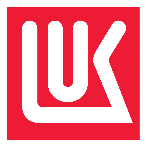 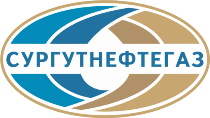 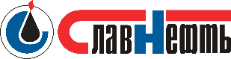 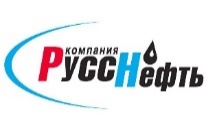 И.о. заместителя главного инженера - начальника управления промышленной безопасности и охраны труда ПАО «Сургутнефтегаз» 
К.С.Малюгин
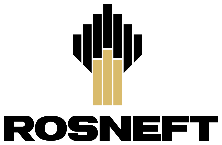 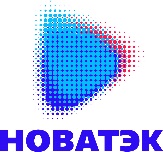 Наши клиенты
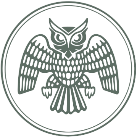 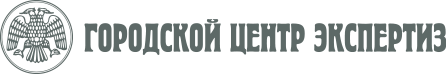 Электроэнергетика
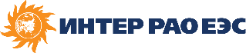 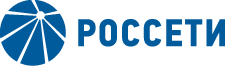 «Профессиональный подход к решению сложных задач, который продемонстрировали эксперты и специалисты компании, дают нам основания характеризовать ООО «Городской центр экспертиз» как ответственного, надежного, независимого и добропорядочного партера, выполняющего все взятые на себя обязательства в срок в полном объеме и с высоким качеством.» 

Главный инженер Филиала «Шатурская ГРЭС» ОАО «Э.ОН Россия», С.Ф. Бакурин
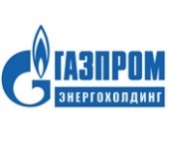 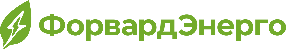 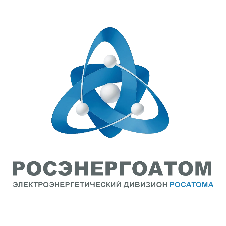 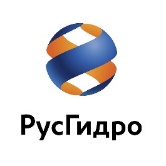 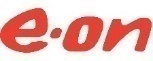 Наши клиенты
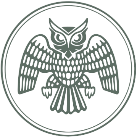 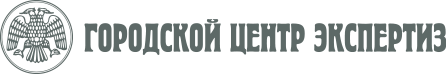 Металлургия
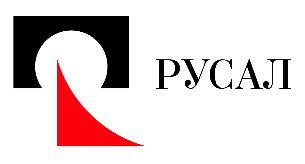 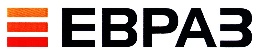 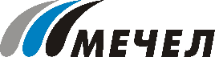 «Специалисты ООО «Городской центр экспертиз» квалифицированно оказывают консультации в разработке деклараций промышленной безопасности опасных объектов АО «Кольская ГМК», профессионально проводят экспертизы промышленной безопасности проектов и деклараций промышленной безопасности объектов АО «Кольская ГМК», оказывают помощь в решении вопросов по промышленной безопасности с Ростехнадзором.
Результаты проделанной совместной работы помогают нашему предприятию успешно осуществлять производственно-хозяйственную деятельность в соответствии с действующими Законами РФ.» 
Начальник управления промышленной безопасности АО «Кольская горно-металлургическая компании»,  В.Л. Дубровский
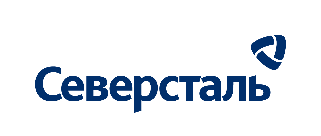 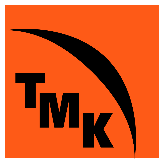 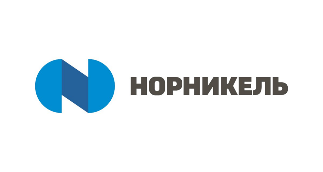 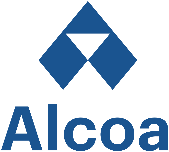 Наши клиенты
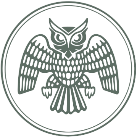 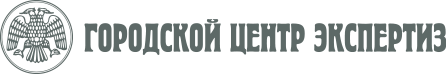 Химия
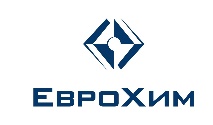 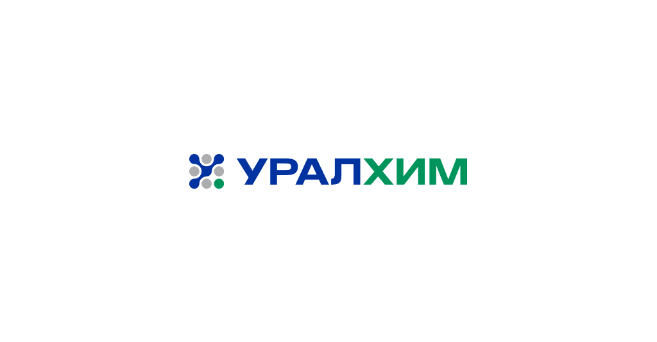 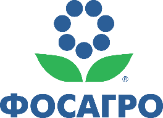 «Администрация ОАО «Ангарский завод полимеров» выражает благодарность руководству Городского центра экспертиз за выполненный комплекс работ по декларированию и лицензированию.
Специалисты ГЦЭ грамотно и профессионально  организовали процесс подготовки и формирования материалов декларирования при самом непосредственном своем участии. 
Кроме того, специалистами ГЦЭ была оказана помощь ОАО «Ангарский завод полимеров» в получении лицензии на основные виды деятельности.
Сотрудничество ОАО «Ангарский завод полимеров» с ГЦЭ дает право рекомендовать последнего как высокопрофессионального и надежного партнера, позволяющего экономить время и средства предприятия.» 
Технический директор ОАО «Ангарский завод полимеров», В.В. Цветков
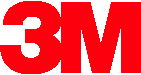 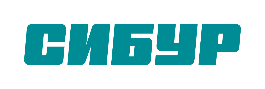 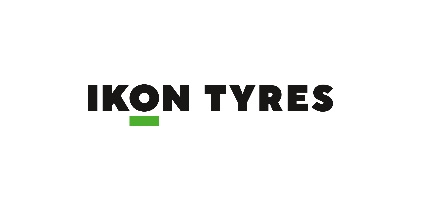 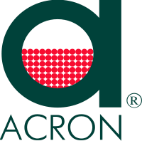 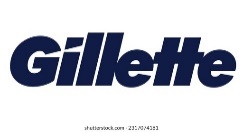 Наши клиенты
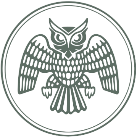 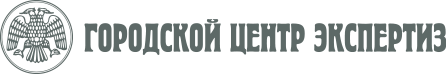 Другие отрасли промышленности
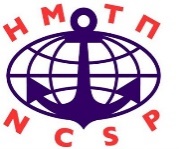 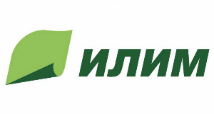 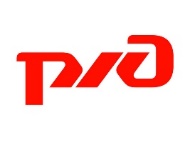 «Специалистами ООО «Городской центр экспертиз» была проведена экспертиза промышленной безопасности в части идентификации опасных производственных объектов и оказана методическая помощь в регистрации объектов предприятия в государственном реестре опасных производственных объектов.
В результате этой работы предприятие сэкономило свои время и средства, достоверно оценило величину страховой суммы ответственности  и своевременно получило свидетельство о регистрации опасных производственных объектов.
Работы были проведены на высоком профессиональном уровне, раньше согласованных сроков, в удобном для предприятия режиме.
ООО «Городской центр экспертиз» - достойный партнёр!» 
Главный инженер ООО «КРАФТ ФУДС», С. Пронин
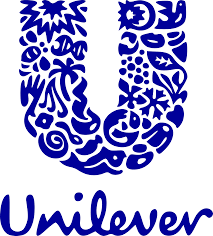 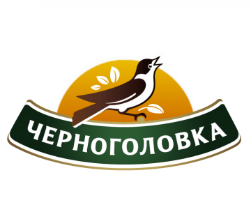 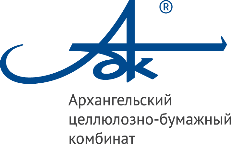 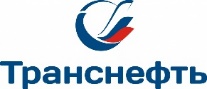 Наши контакты
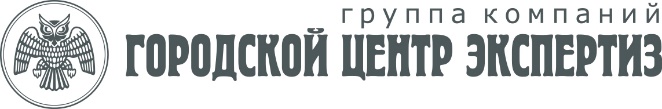 МОСКВА, Россия
+7 (499) 176-8772 
msk@gce.ru
Г. Астана,
Республика Казахстан
+7 (7172) 374 316
office.kz@groupgce.com
03
02
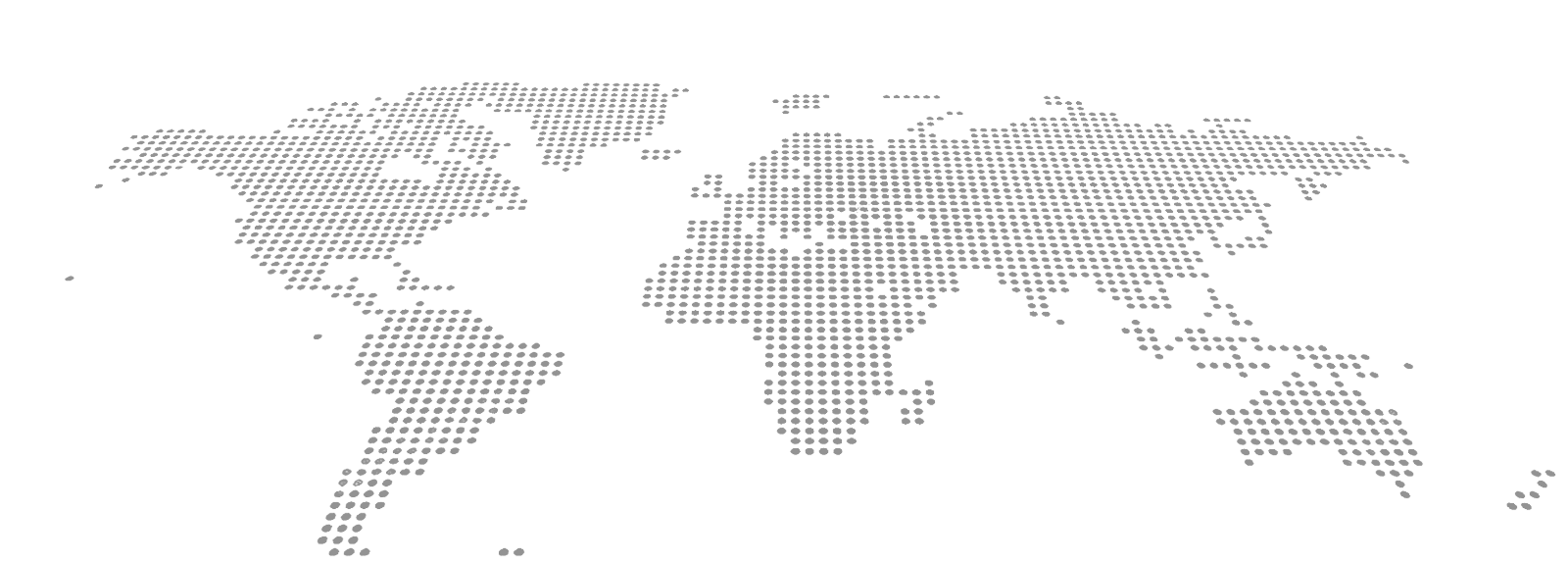 Центральный офис
Действующие представительства  и филиалы
САНКТ-ПЕТЕРБУРГ, Россия, 192102, ул. Бухарестская, д. 6
Тел.:	+7 (812) 334-5561 	+7 (812) 334-5562 	+7 (812) 334-5563 
E-mail: gce@gce.ru
01
04
www.gce.ru
Г. Мюнхен, Германия
Stahlgruberring 7a, D-81829, 
Тел.: +49 (89) 890 8332 – 50 
E-mail: sylvia.legath@gce-europe.com
www.groupgce.de
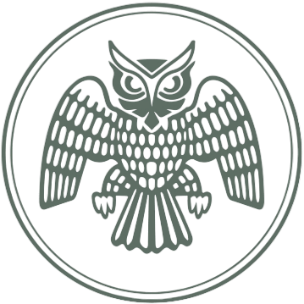 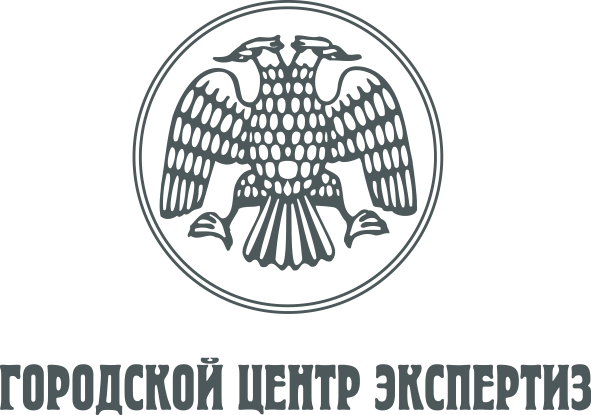 Центральный офис:
192102, Россия, Санкт-Петербург, ул. Бухарестская, д. 6
Тел.:	+7 (812) 334-5561 	+7 (812) 334-5562 	+7 (812) 334-5563 
Факс:	+7 (812) 331-0320 
E-mail: gce@gce.ru
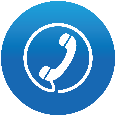 www.gce.ru